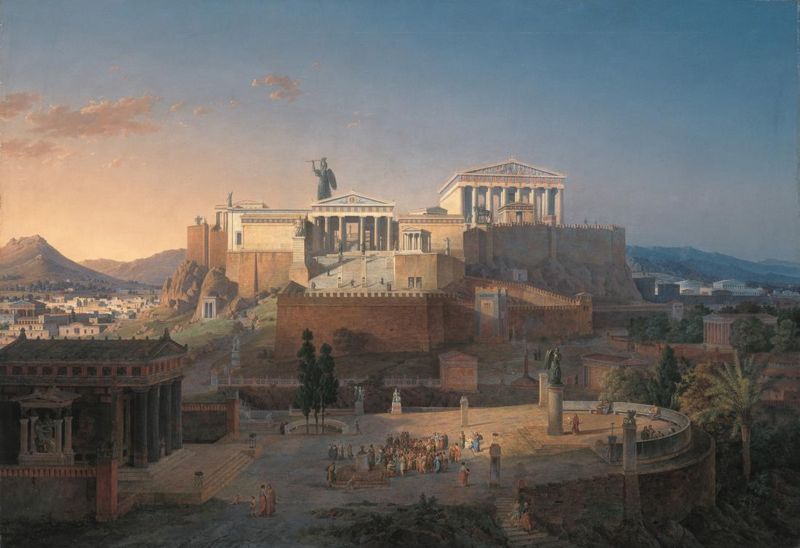 Those ANCIENT GREEKS
Socrates
Plato
Aristotle
PHILOSOPHY
Philia (FRIENDSHIP LOVE)
Sophia (WISDOM)

Athenian Thinkers
SOCRATES – Who? c. 469 BC–399 BC
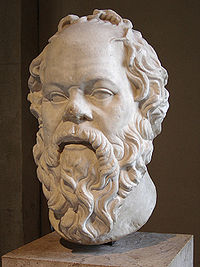 Argued against the Sophists (e.g. Protagoras, who tended to be relativists): Through a questioning process that leads from a hypotheses taken from human experience, Socrates seeks the true nature, the essence, the unconditional, unqualified definition of the quality or object under consideration.
SOCRATES - Activity
What is Justice?
Using Socratic Method

The way to TRUTH is deep questioning
Plato – Who? 428 BC– 348 BC
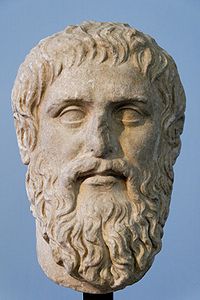 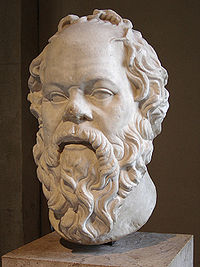 Was taught by Socrates.
writer of philosophical dialogues, and founder of the Academy in Athens, the first institution of higher learning in the Western world. 
Ultimate Truth is beyond all but the philospher. The invisible world of FORMS is the most intelligible
PLATO - Activity
The allegory of the cave
Youtube 

Draw your own image of the cave.
ARISTOTLE – Who? 384 BC – 322 BC
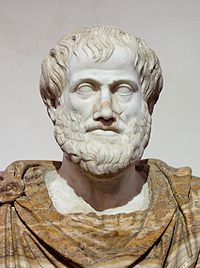 Was taught by Plato
Knowledge is possible and must be of unchanging universal and necessary truths. However, this is not to be found in the realm of the Forms, as Plato suggests, but in the real or natural world. The grouping of things by kind is not an arbitrary human classification but points the truth of the subject.
ARISTOTLE – Activity
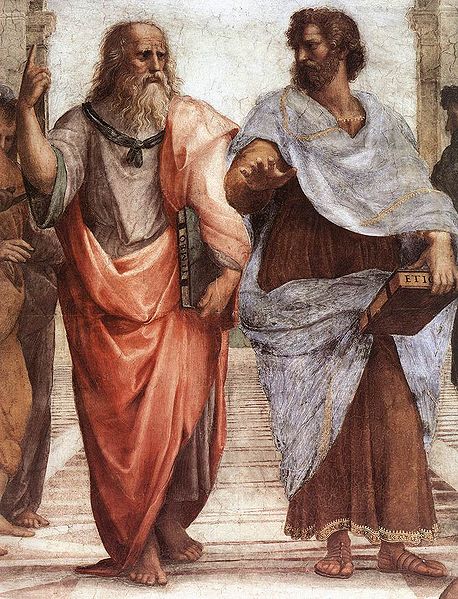 The School of Athens, a fresco by Raphael.
Which is Plato and which is Aristotle?
Explain?

Answer on the next slide
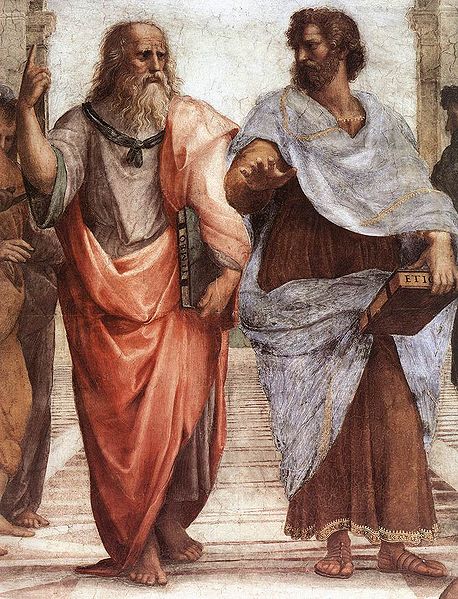 Plato (left) and Aristotle (right), a detail Aristotle gestures to the earth, representing his belief in knowledge through empirical observation and experience, while holding a copy of his Nicomachean Ethics in his hand, whilst Plato gestures to the heavens, representing his belief in The Forms
Summary
Socrates: TRUTH can be known through rigorously questioning our experience

Plato: TRUTH is real but beyond the world of ordinary experience. 

Aristotle: TRUTH is present everywhere if we have the eyes to see